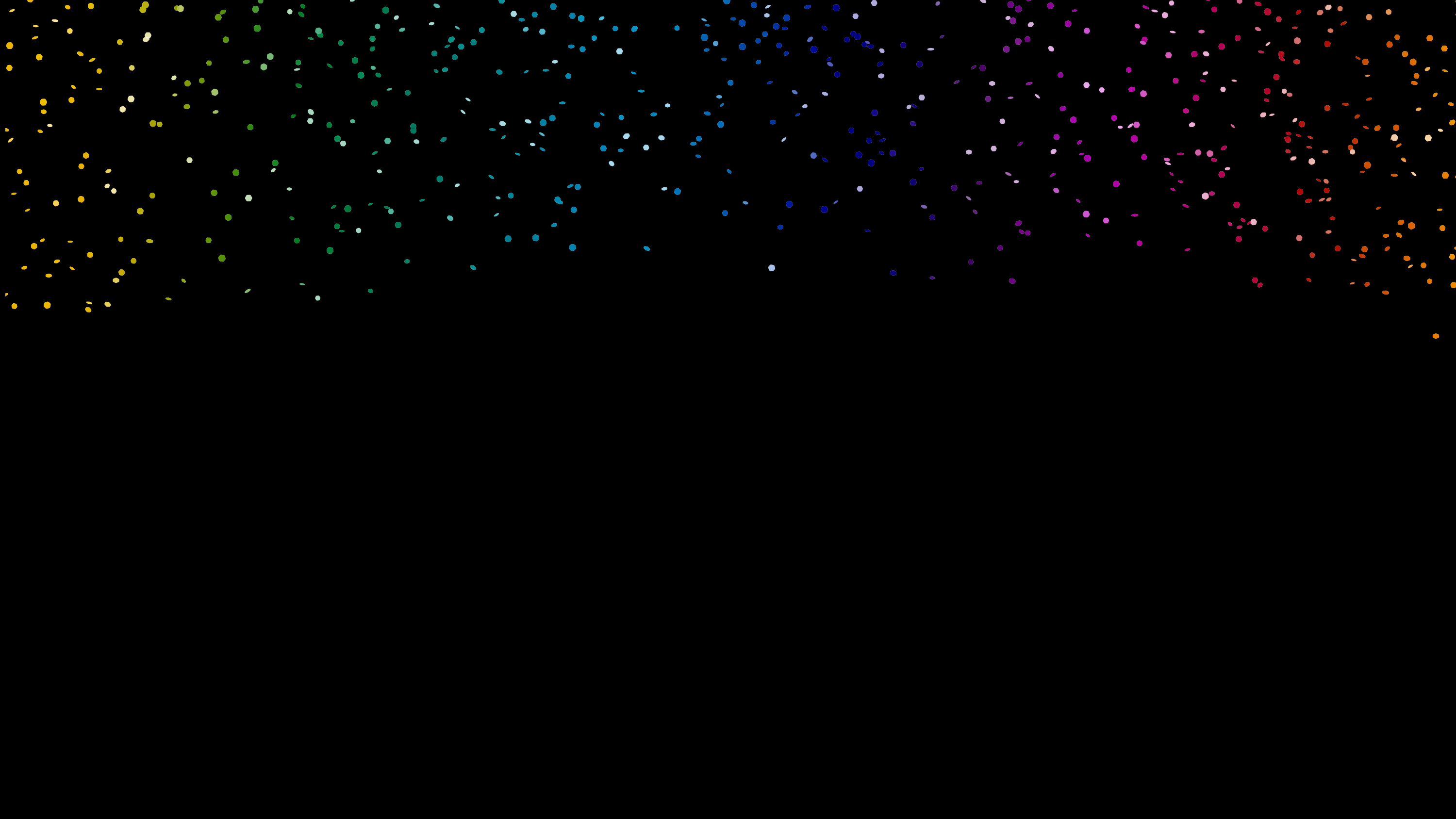 Jesus is risen, alleluia!
Words and Music by David Scott-Thomas

© 2023 Hymnpact!® an imprint of The Royal School of Church Music
CCLI Song Number 7224547
One License Number 262205
Chorus

Alleluia, alleluia,

Jesus is risen, alleluia!

Alleluia, alleluia,

Jesus is risen, alleluia!

Jesus our saviour, sent from above,
Verse 1

Jesus our saviour, sent from above,

He came to save us, poured out his love,

Healing the sick and helping the poor,

Jesus the saviour is risen!

Alleluia, alleluia,
Chorus

Alleluia, alleluia,

Jesus is risen, alleluia!

Alleluia, alleluia,

Jesus is risen, alleluia!

He was betrayed by one of his friends,
Verse 2

He was betrayed by one of his friends,

Crucified, buried, put to an end,

But on the third day he rose again,

Jesus the saviour is risen!

Alleluia, alleluia,
Chorus

Alleluia, alleluia,

Jesus is risen, alleluia!

Alleluia, alleluia,

Jesus is risen, alleluia!

Conquering death, ascended on high,
Verse 3

Conquering death, ascended on high,

He sent his spirit for you and I,

Sent down with love, from God up above,

Jesus the saviour is risen!

Alleluia, alleluia,
Chorus

Alleluia, alleluia,

Jesus is risen, alleluia!

Alleluia, alleluia,

Jesus is risen, alleluia!

So let us sing with joy and with grace,
Verse 4

So let us sing, with joy and with grace,

He is alive, and we see his face,

This we believe, and this we will say,

Jesus the saviour is risen!

Alleluia, alleluia,
Chorus

Alleluia, alleluia,

Jesus is risen, alleluia!

Alleluia, alleluia,

Jesus is risen, alleluia!